Figure 3. Males have a greater balance of between- versus within-module connectivity as summarized by the participation ...
Cereb Cortex, Volume 25, Issue 9, September 2015, Pages 2383–2394, https://doi.org/10.1093/cercor/bhu036
The content of this slide may be subject to copyright: please see the slide notes for details.
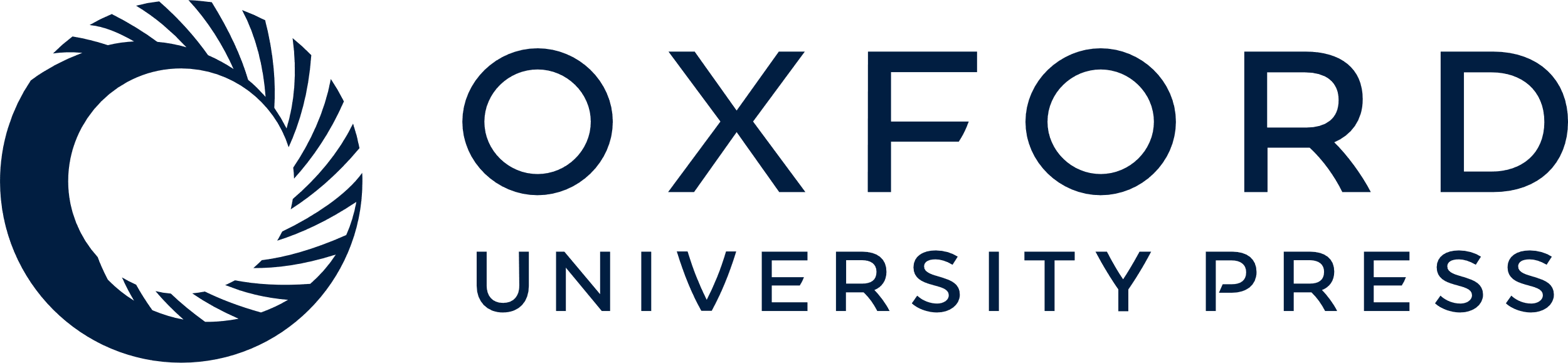 [Speaker Notes: Figure 3. Males have a greater balance of between- versus within-module connectivity as summarized by the participation coefficient. (A) Network-wise summary. Males have a higher positive mean network participation coefficient than females, indicating that they have a greater balance toward between-module rather than within-module connectivity. (B) Node-wise analysis. At the level of a single network node, males had a greater positive participation coefficient than females at 5 nodes. In contrast, there was only one node where the participation coefficient was higher in females. All significant results corrected for multiple comparisons using the false discovery rate (Q < 0.05).


Unless provided in the caption above, the following copyright applies to the content of this slide: © The Author 2014. Published by Oxford University Press. All rights reserved. For Permissions, please e-mail: journals.permissions@oup.com]